Les aliments
Pour le petit déjeuner
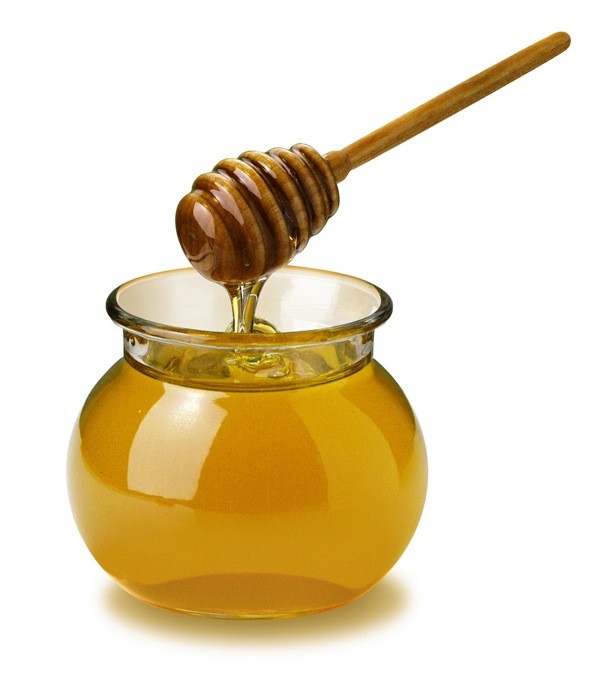 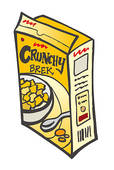 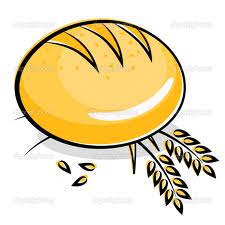 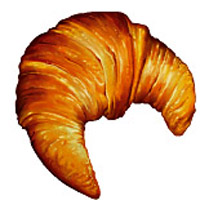 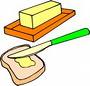 Du beurre
Du pain
Du croissant
Du miel
Des céréals
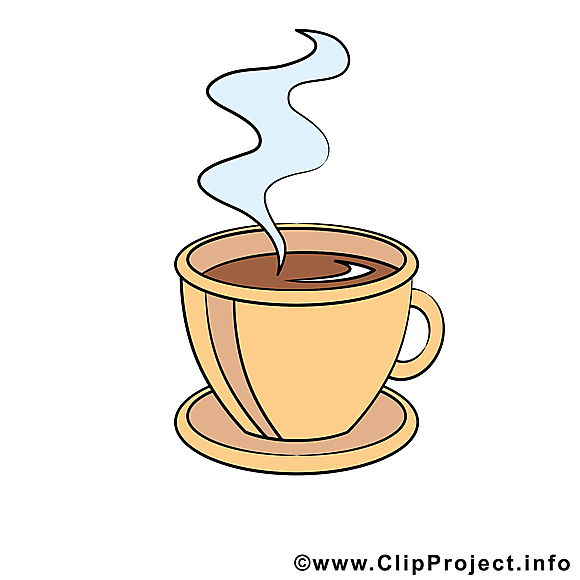 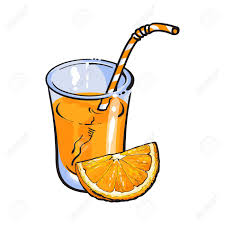 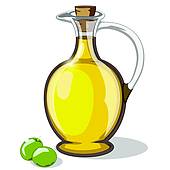 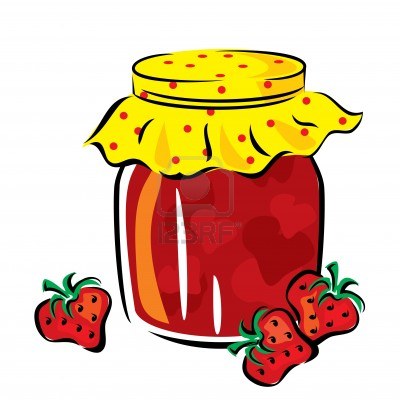 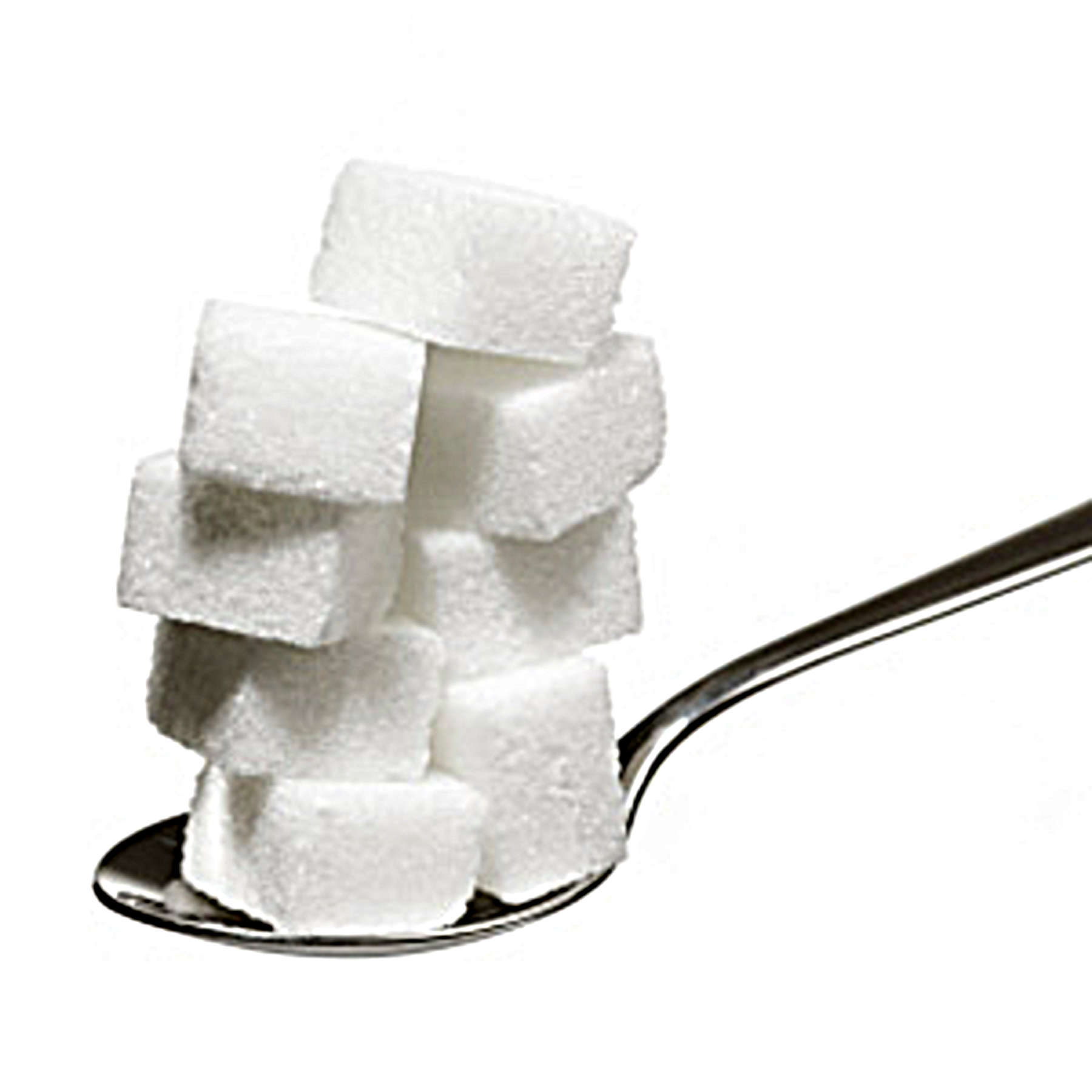 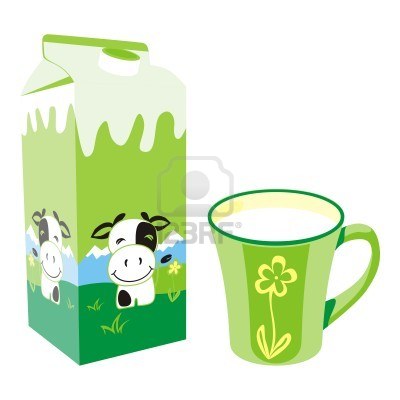 Du café
Du sucre
Du jus d’orange
Du lait
De l’huile
De la confiture
Pour manger et boire
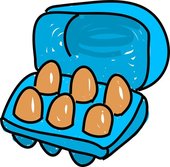 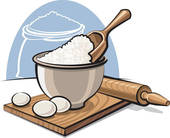 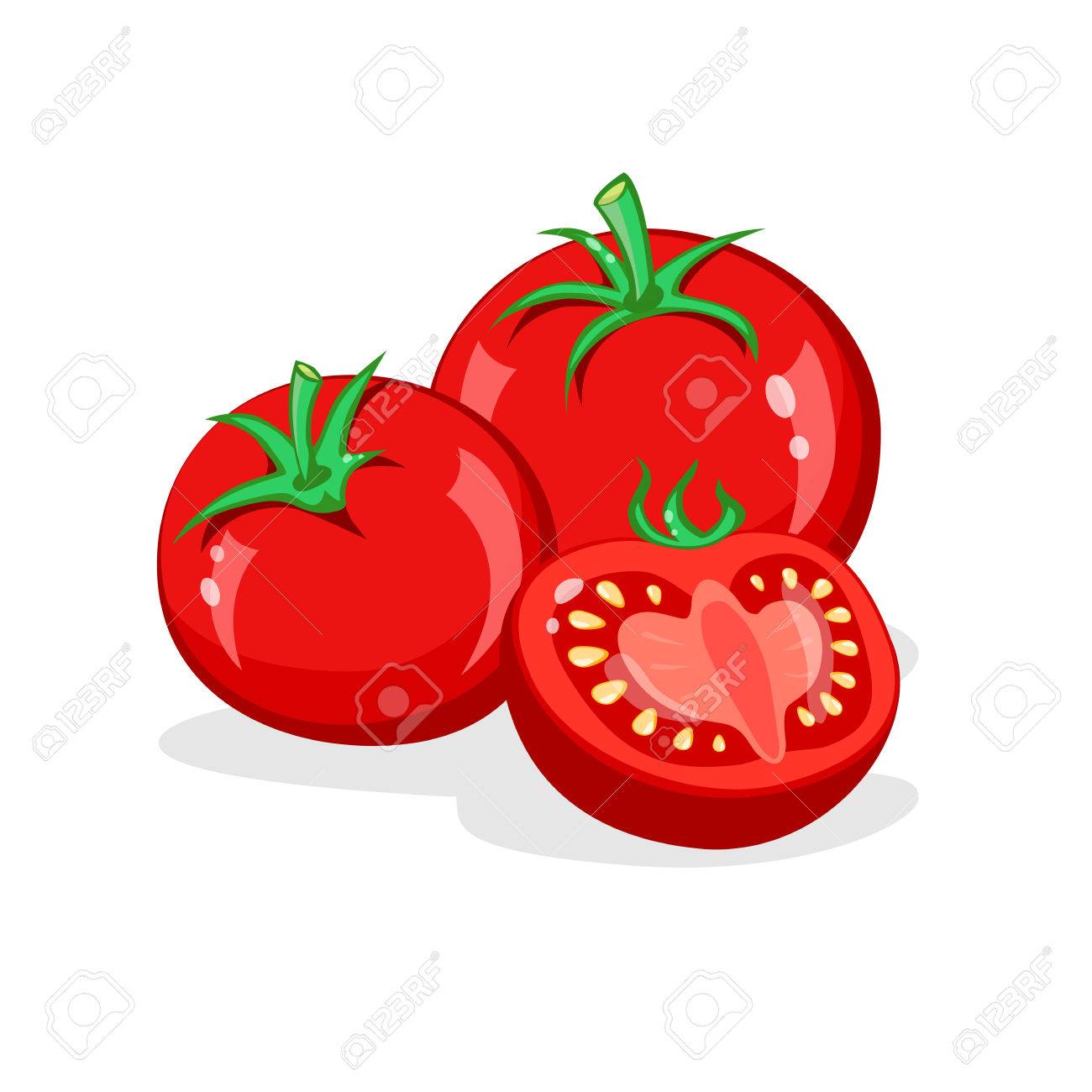 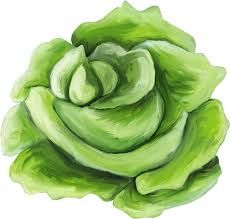 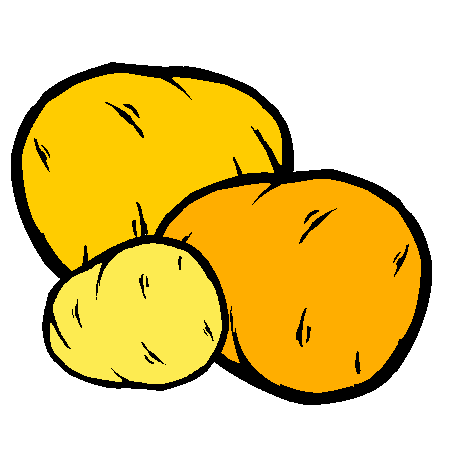 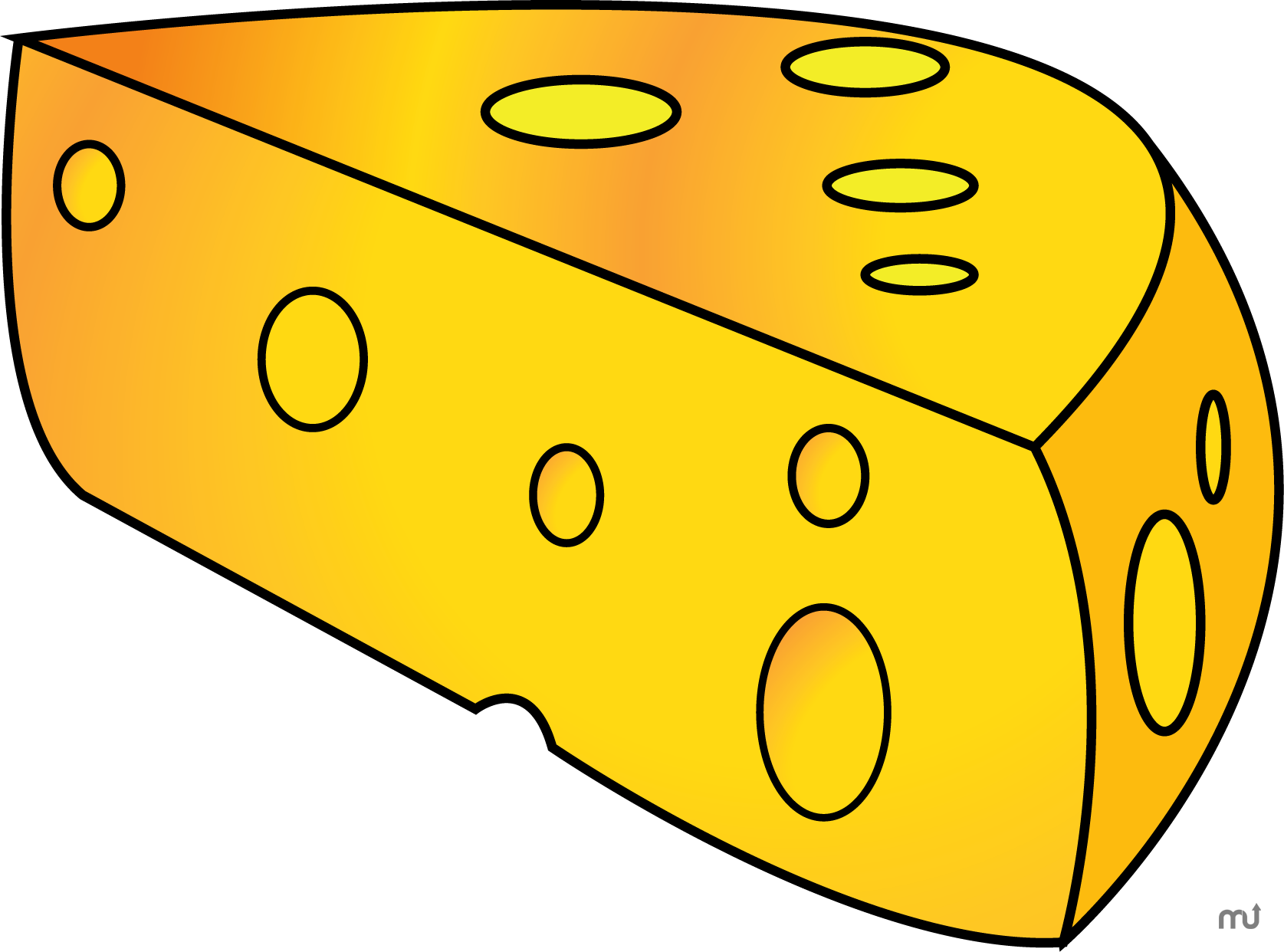 Des oeufs
Du fromange
De la farine
Des tomates
De la salade
Des pommes 
de terre
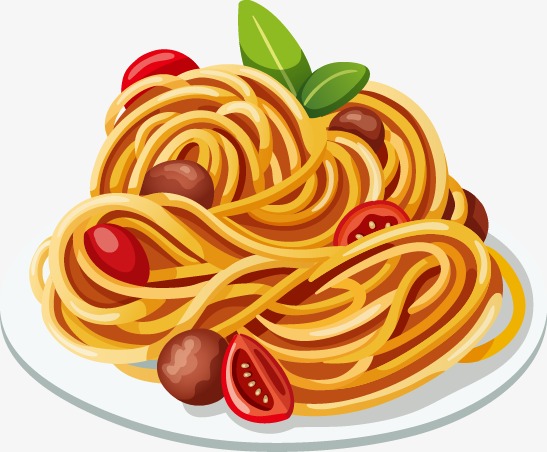 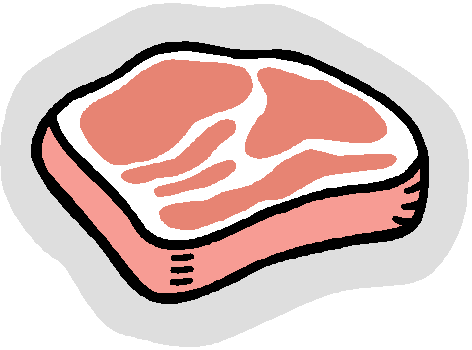 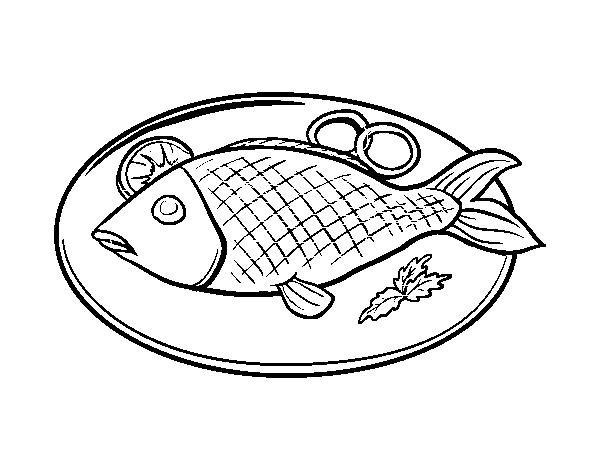 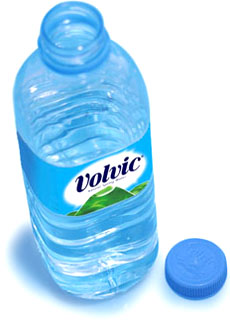 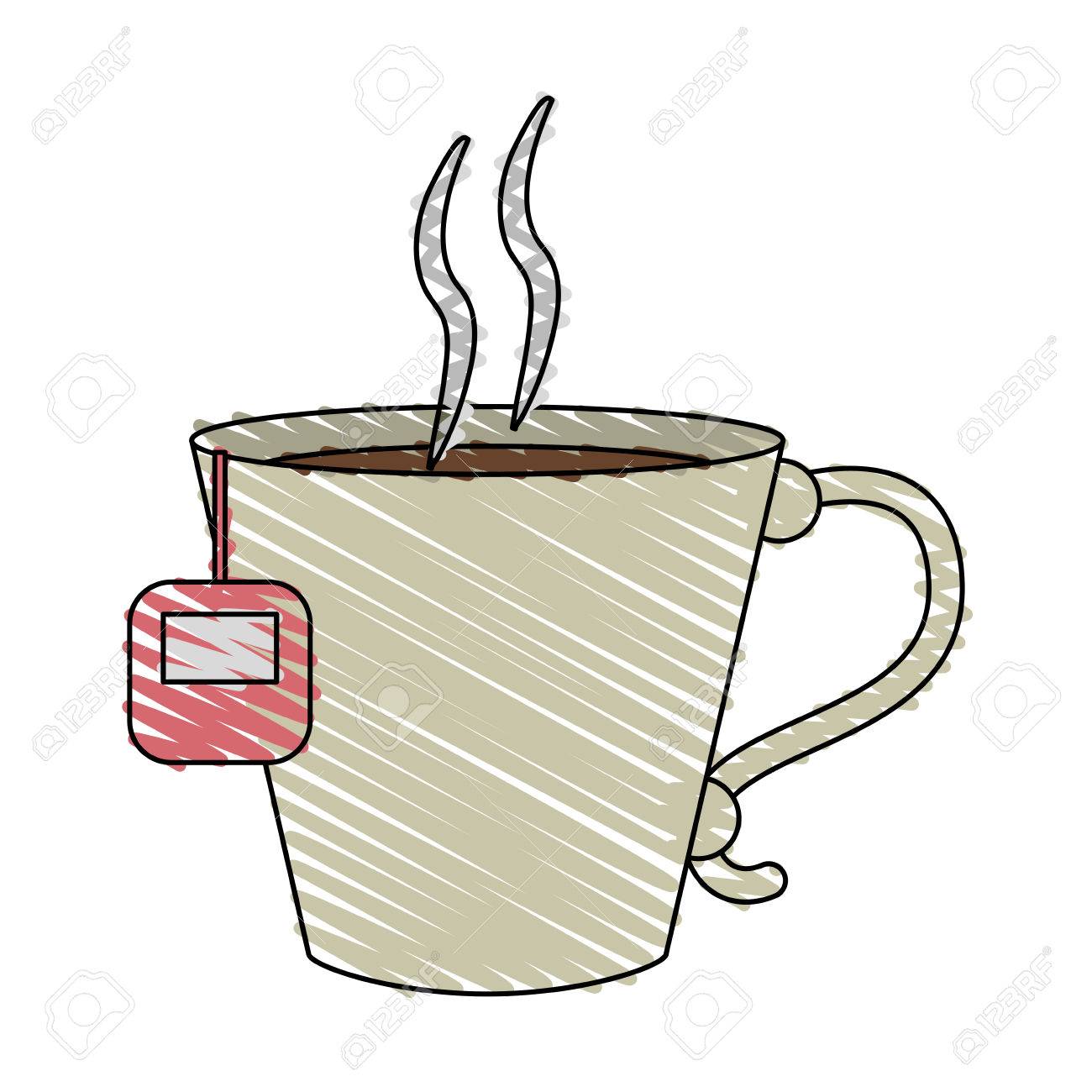 Des spaghettis
Du poisson
De la viande
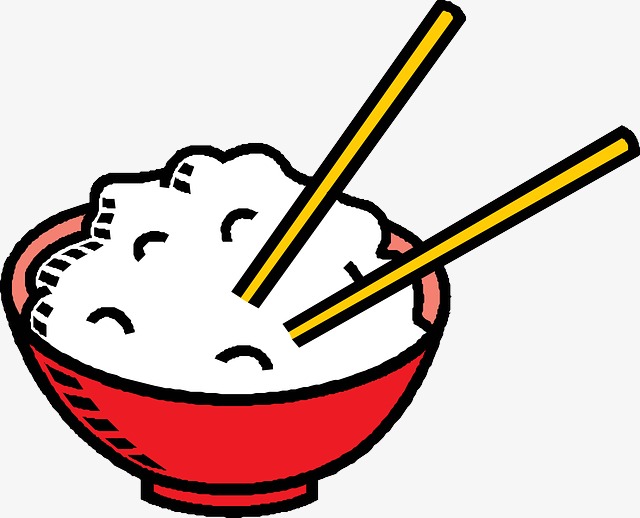 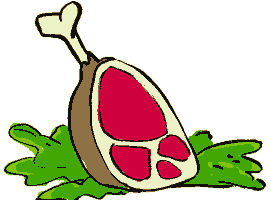 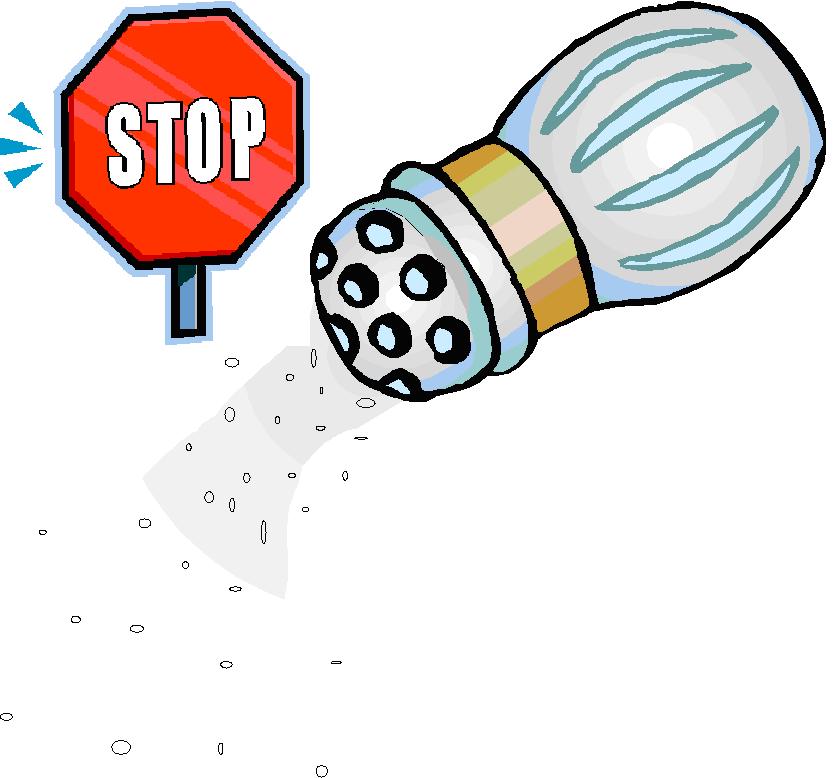 Du sel
Du riz
Du jambon
De l’eau
Du thé
Pour goûter et des Desserts
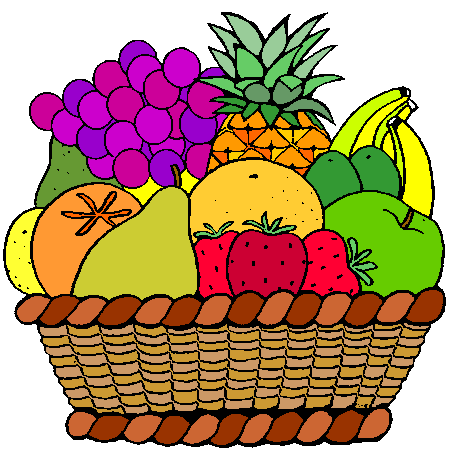 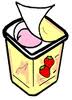 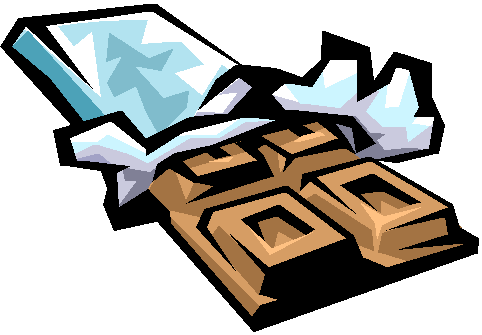 Du chocolat
Des fruits
Du yaourt